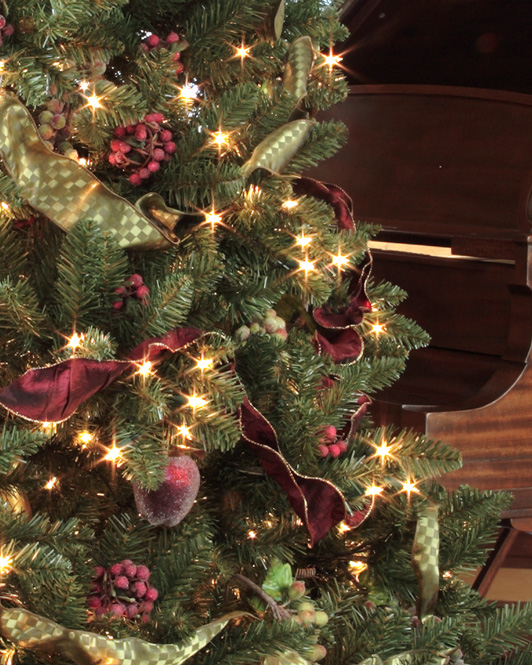 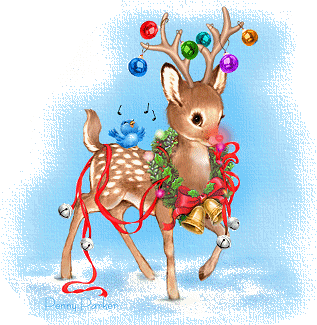 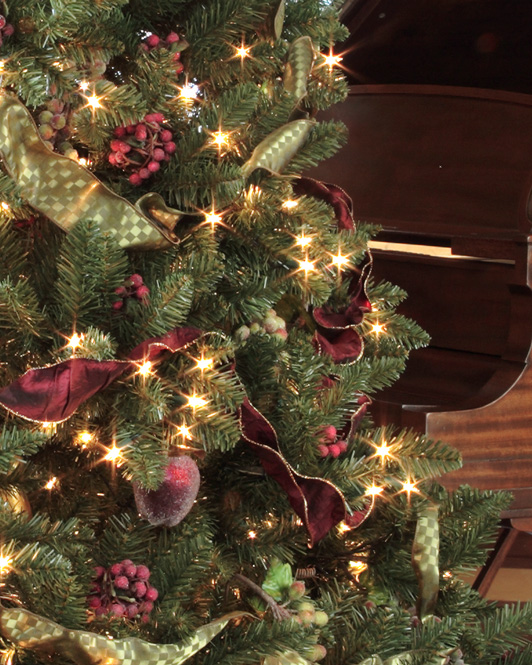 Merry Christmas!
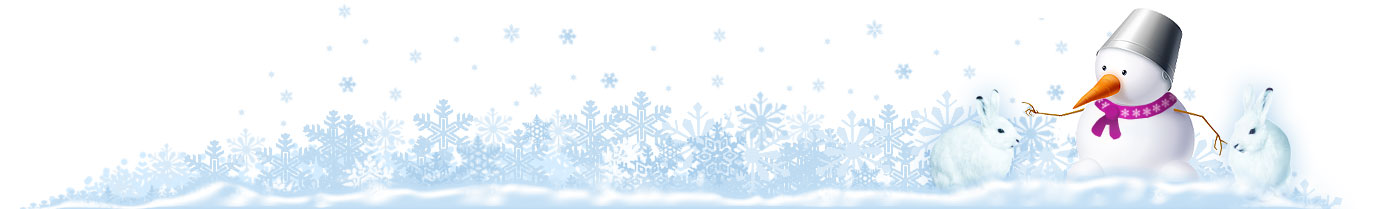 Christmas stockings
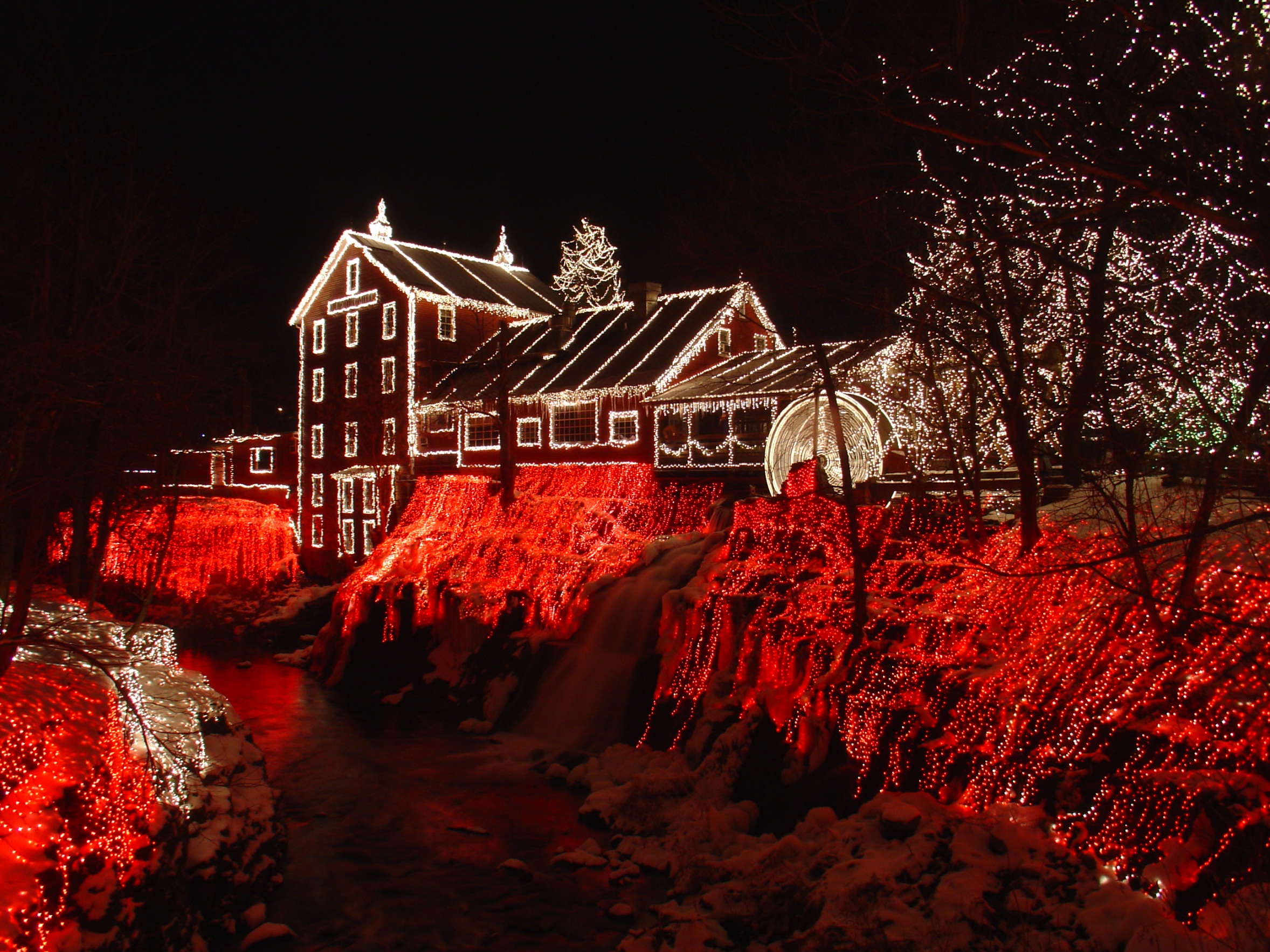 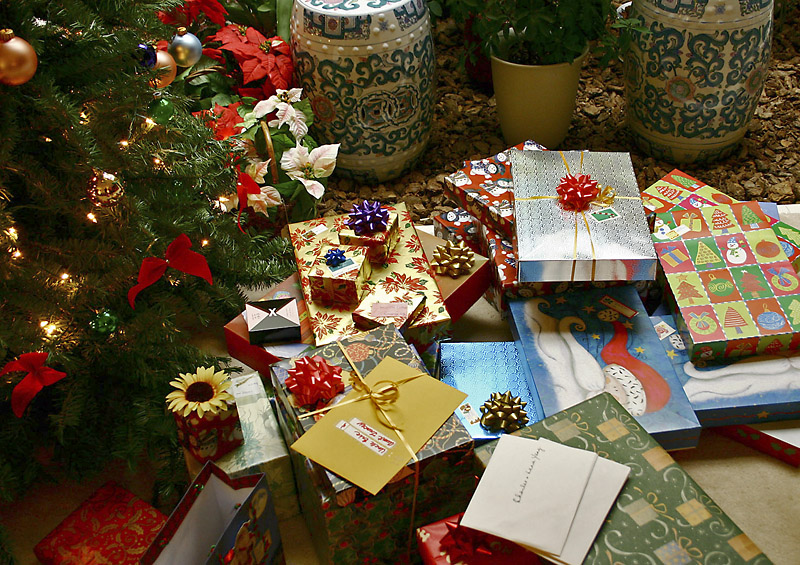 Christmas gifts
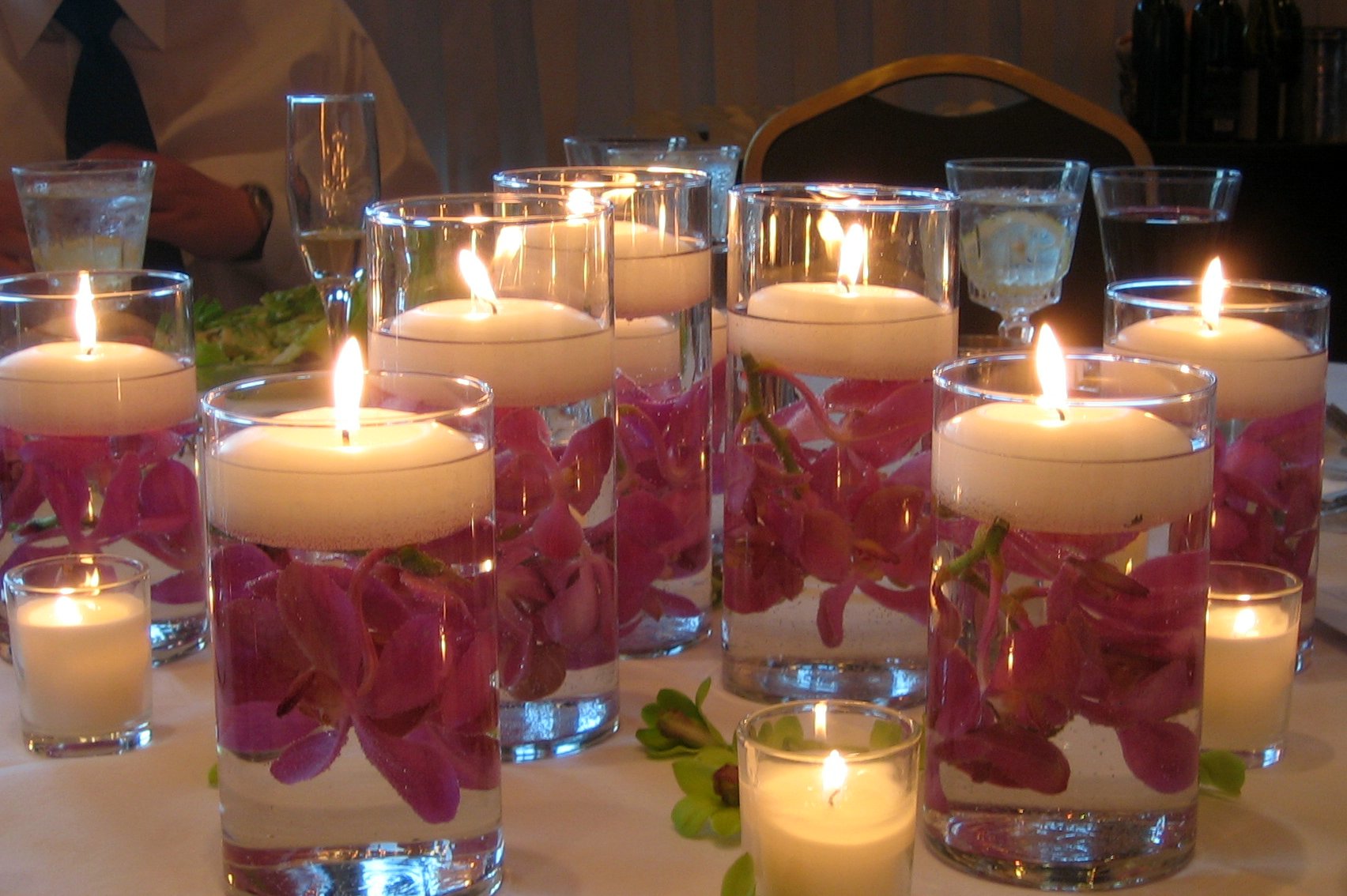 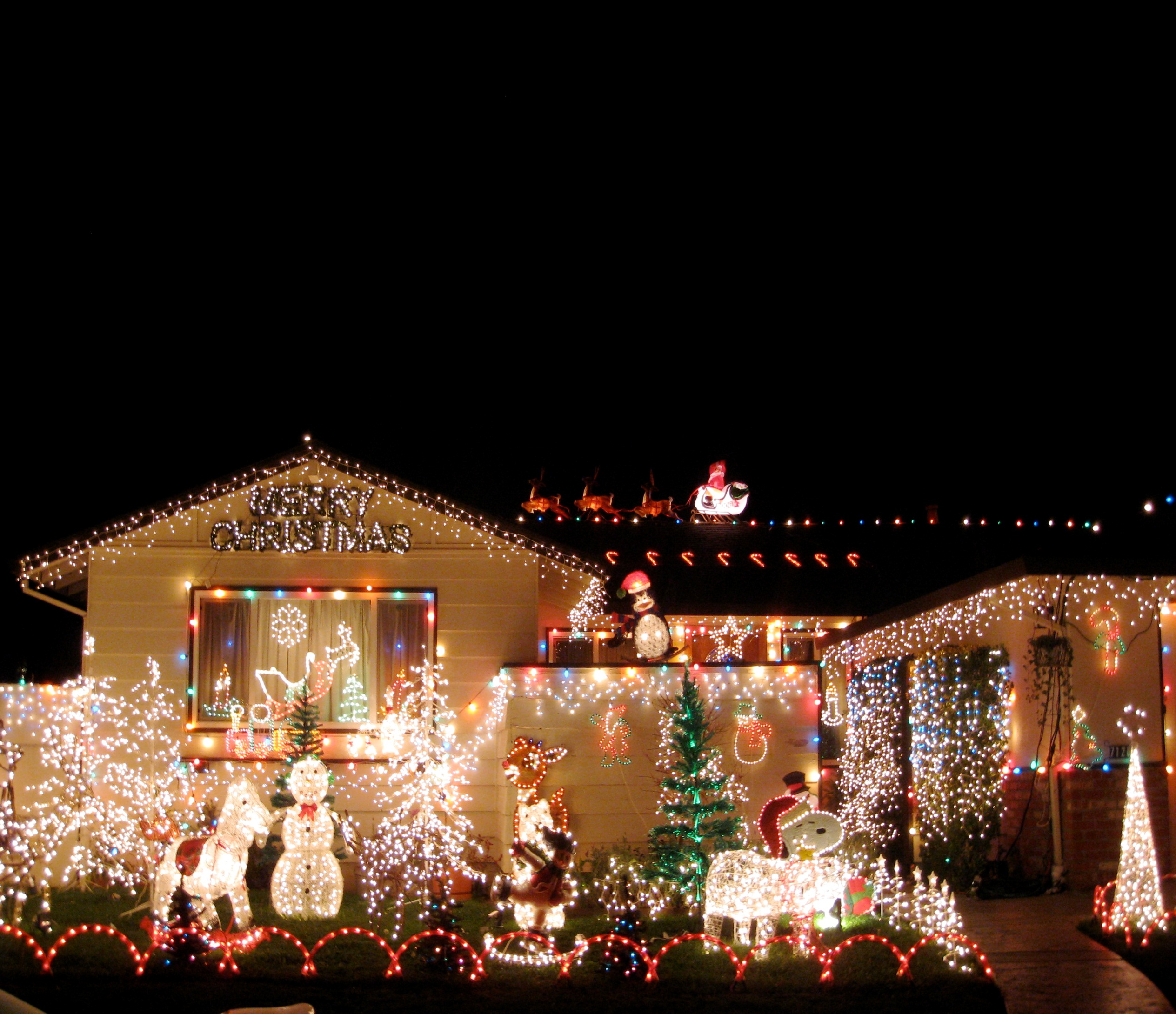 Christmas lights
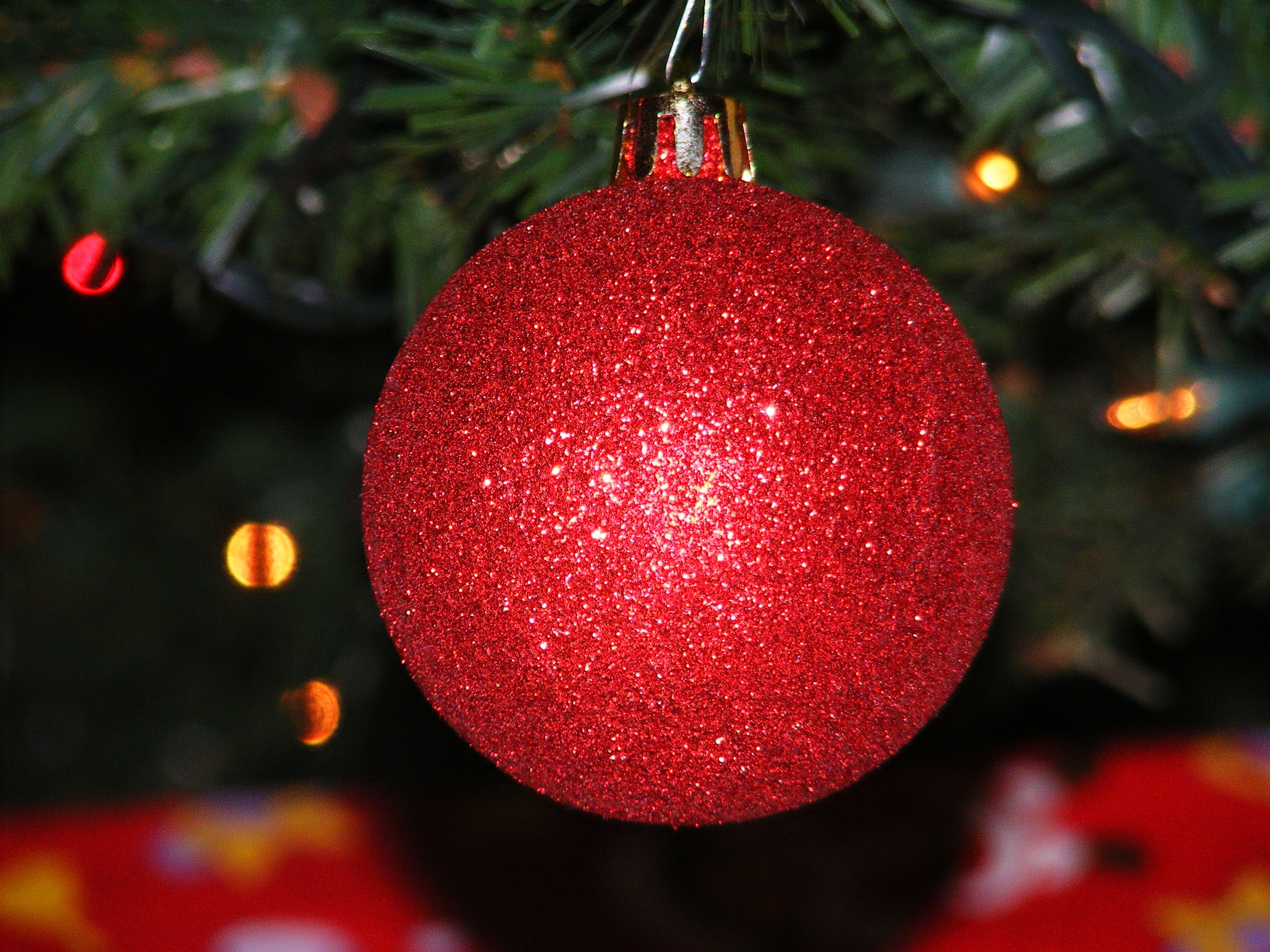 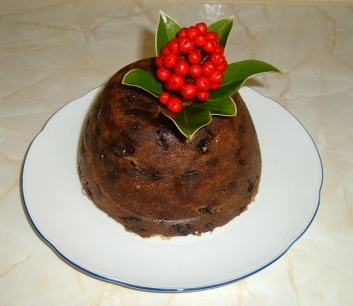 Christmas pudding
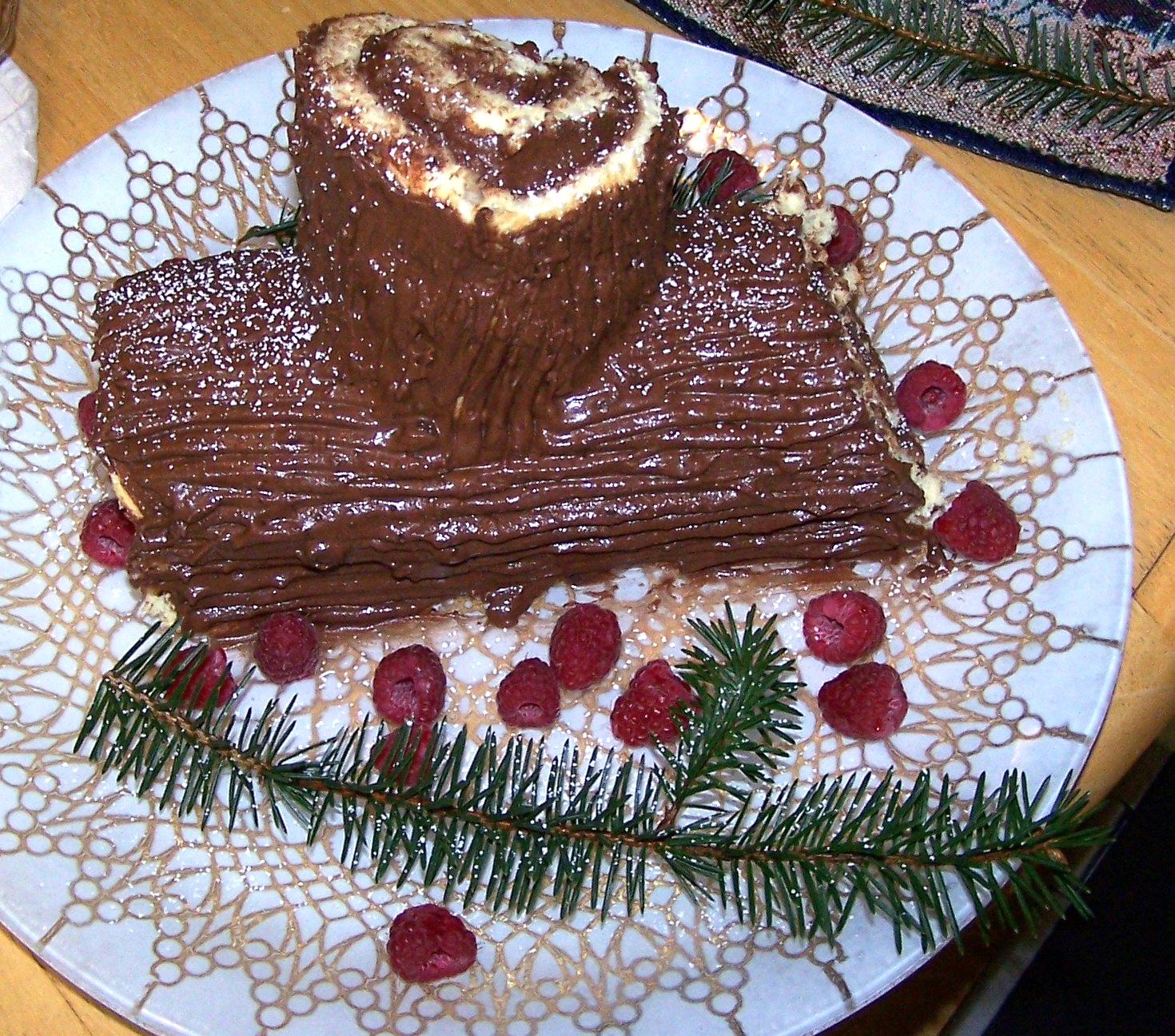 Christmas dessert
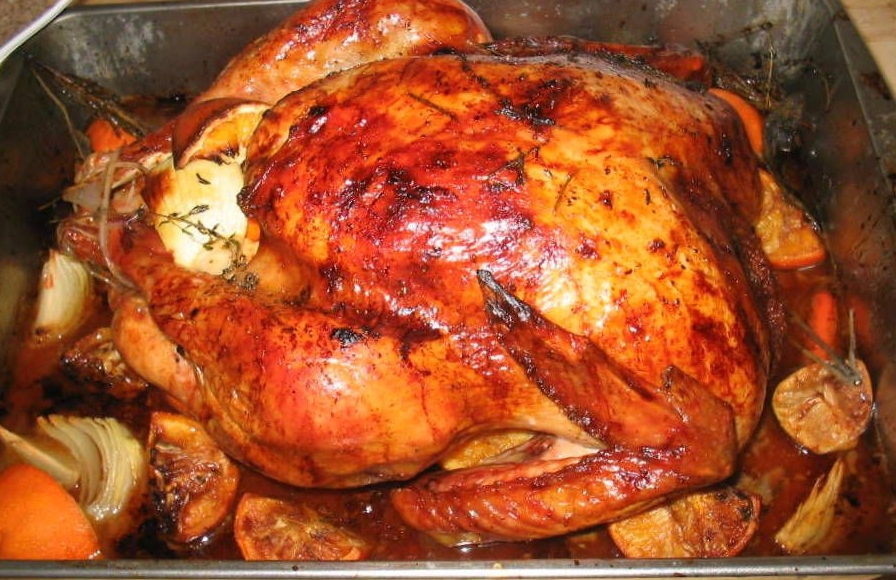 Christmas turkey
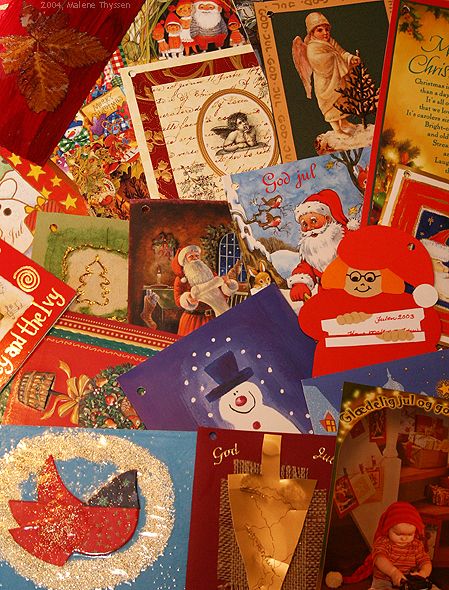 Christmas cards
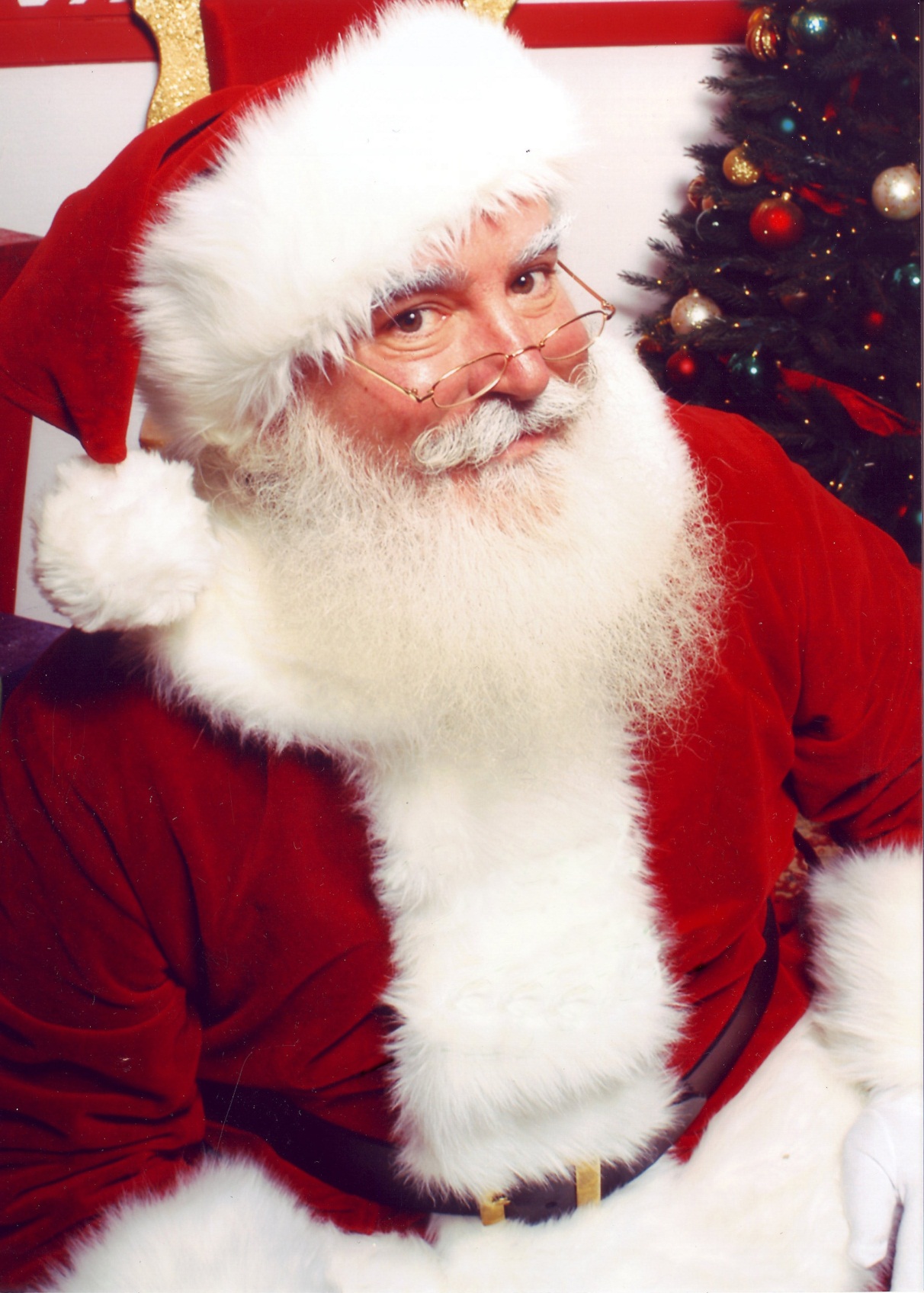 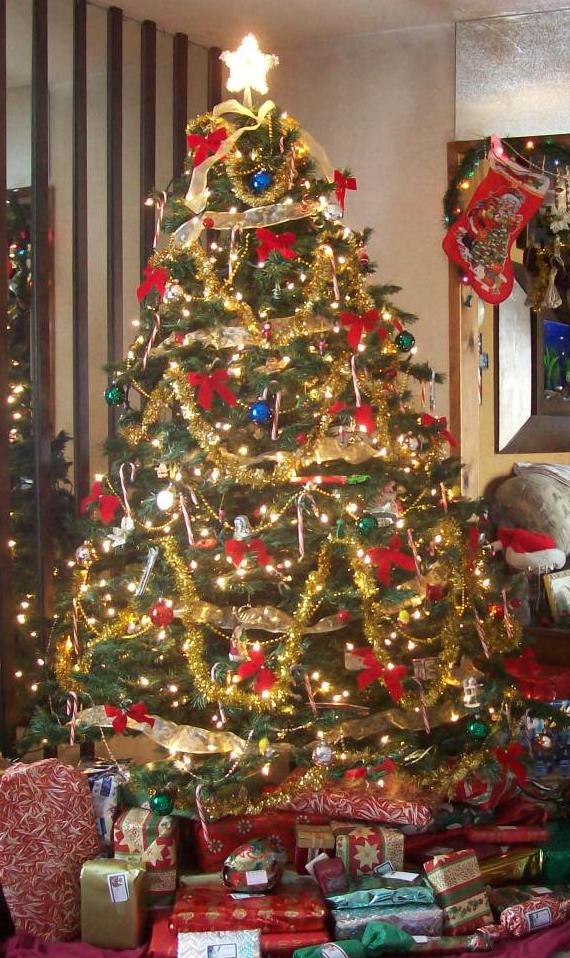 Santa Claus
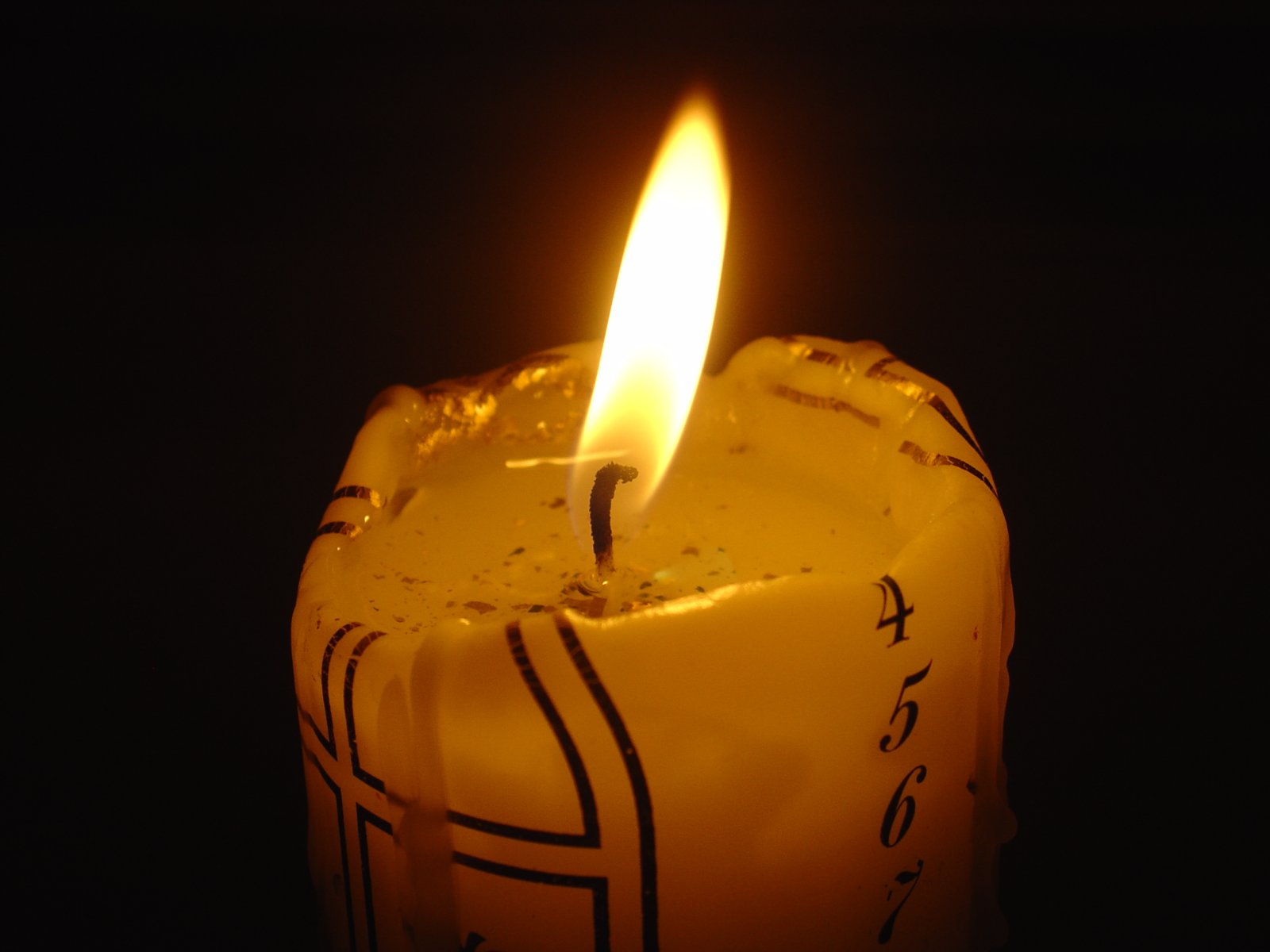 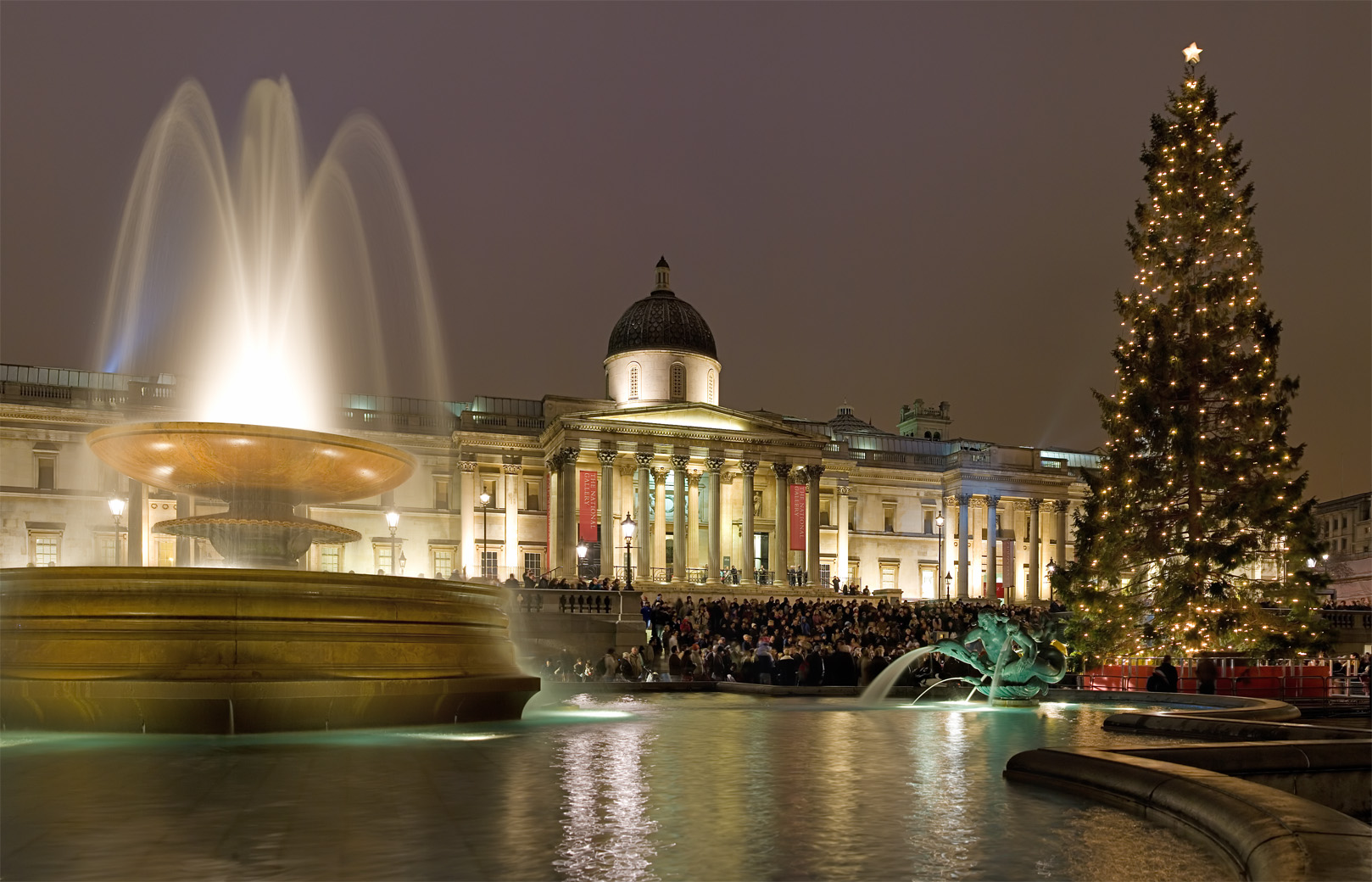 Trafalgar Square
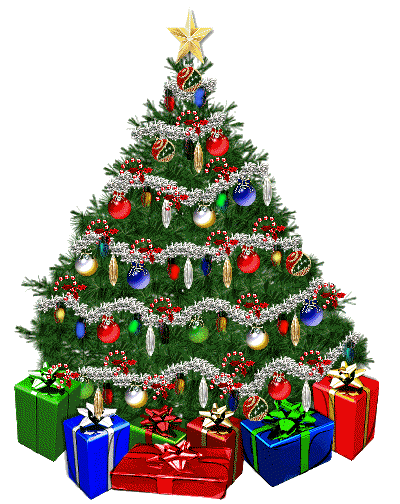 Merry 
Christmas!!!
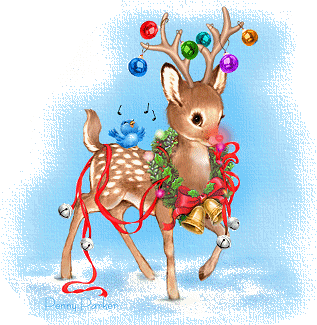